PHÒNG GIÁO DỤC VÀ ĐÀO TẠO HUYỆN GIAO THUỶ
TRƯỜNG TIỂU HỌC GIAO YẾN
LỚP 1
TOÁN
BÀI 51: ÔN TẬP VỀ HÌNH HỌC
Giáo viên: Đào Thị Nhài
    Bộ sách: Vì sự bình đẳng và dân chủ trong giáo dục
Khôûi ñoäng
Troø chôi: Hoûi nhanh- ñaùp nhanh
10
3
9
2 + 7 =
…..+ 4= 7
9 <
6
10 -….= 4
8 >
7
5 <....< 7
6
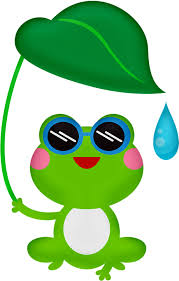 1. Em haõy keå teân :
a. Ba ñoà vaät coù daïng hình chöõ nhaät:
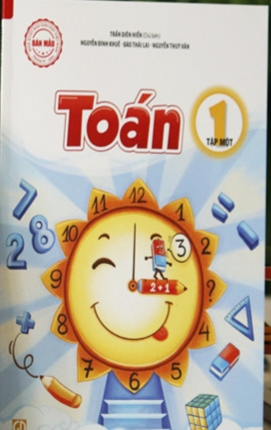 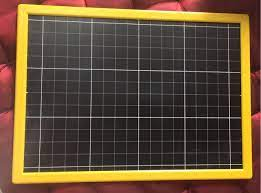 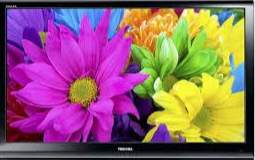 b. Hai ñoà vaät coù daïng hình vuoâng:
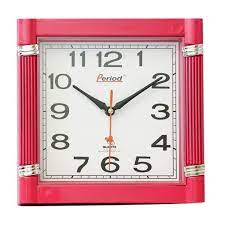 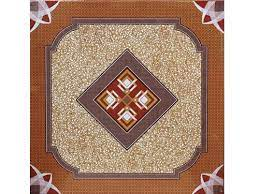 c. Boán ñoà vaät coù daïng hình troøn:
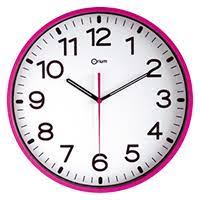 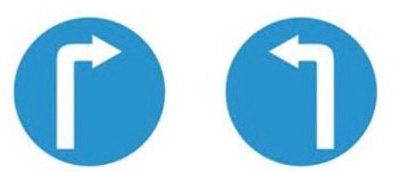 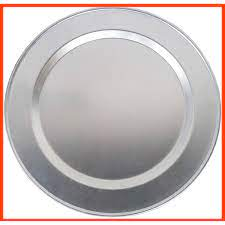 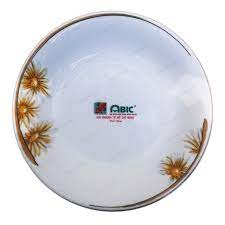 d. Hai ñoà vaät coù daïng hình tam giaùc:
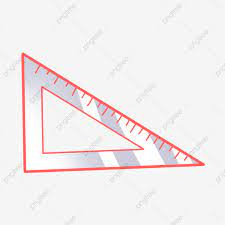 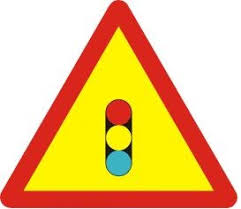 e. Moät ñoà vaät coù daïng hình khoái laäp phöông
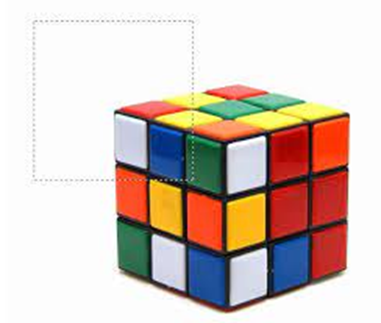 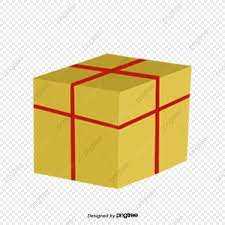 g. Hai ñoà vaät coù daïng hình khoái hoäp chöõ nhaät:
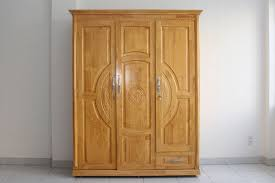 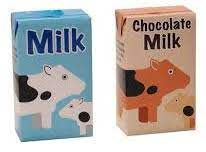 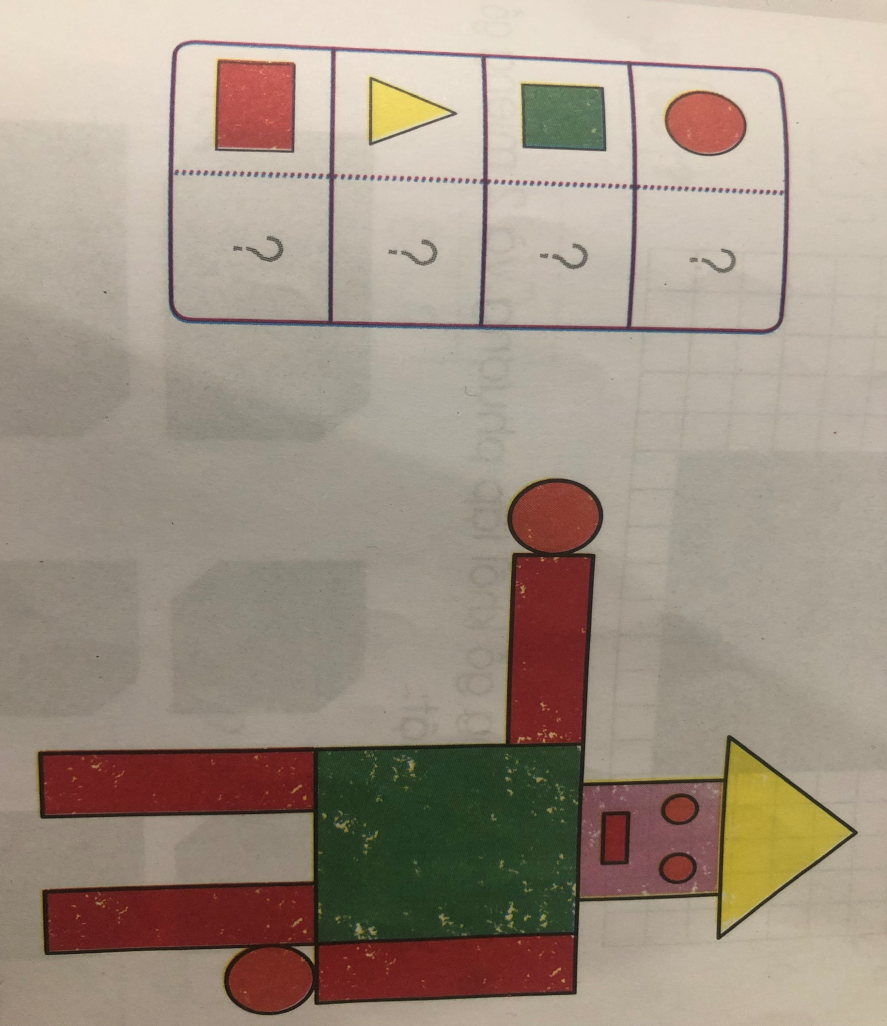 2. Số?
4
?
2
?
?
1
?
5
3. Cho caùc hình sau:
?
Choïn hình thích hôïp döôùi ñaây thay cho daáu?
4. Cho 2 maûnh goã hình chöõ nhaät vaø 5 maûnh goã hình vuoâng:
Haõy gheùp 7 maûnh goã ñoù ñeå ñöôïc hình vuoâng döôùi ñaây
5. Cho 4 maûnh goã hình laäp phöông vaø 2 maûnh goã khoái hoäp chöõ nhaät:
2
1
1
4
2
3
Haõy gheùp 6 maûnh goã ñoù ñeå thaønh moät khoái laäp phöông
Daën doø
Caùc con xem laïi baøi hoïc hoâm nay.
Xem vaø chuaån bò :
   + Baøi 52: OÂân taäp veà caùc soá trong        phaïm vi 10
GIỜ HỌC KẾT THÚC
Chúc các con chăm ngoan!
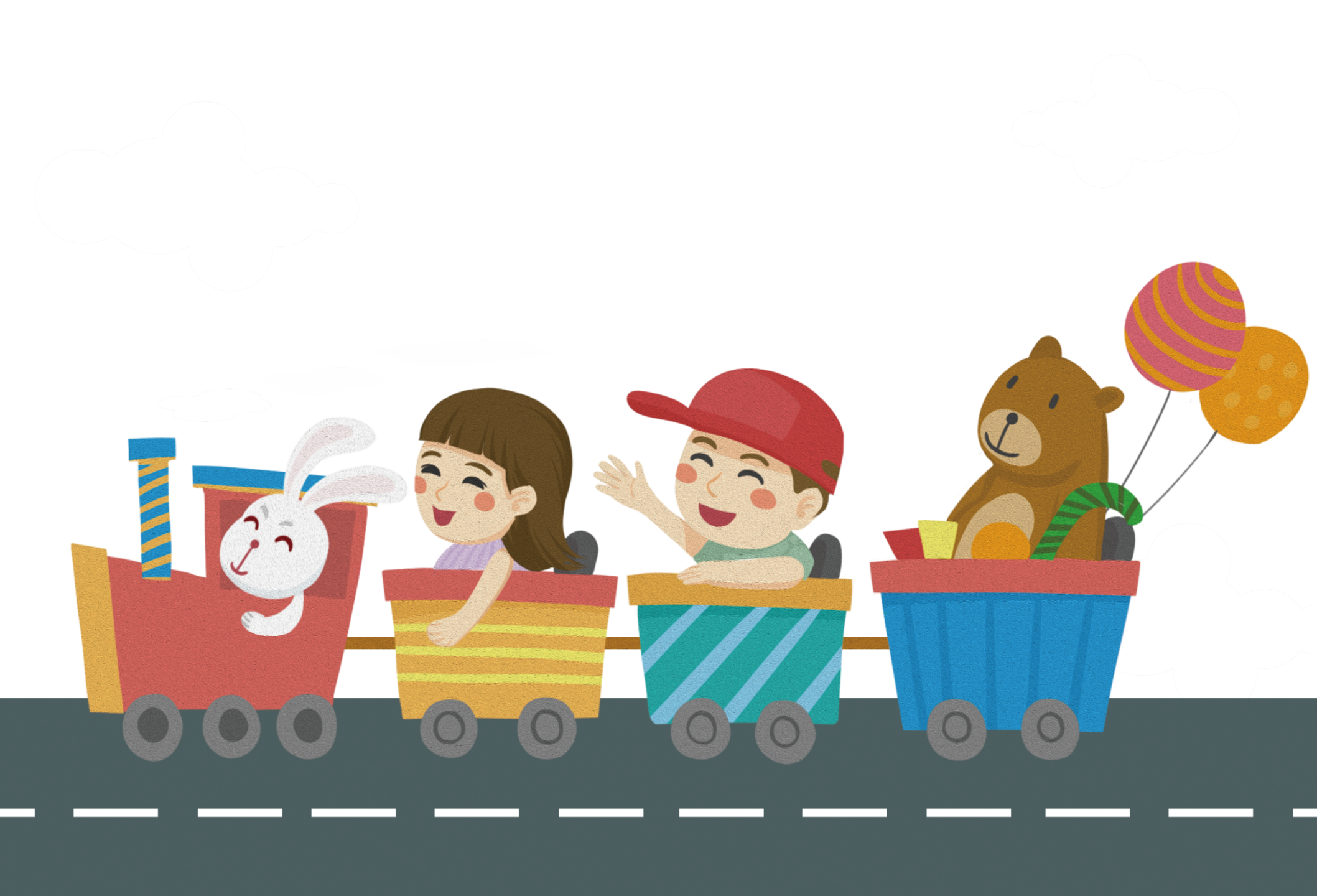